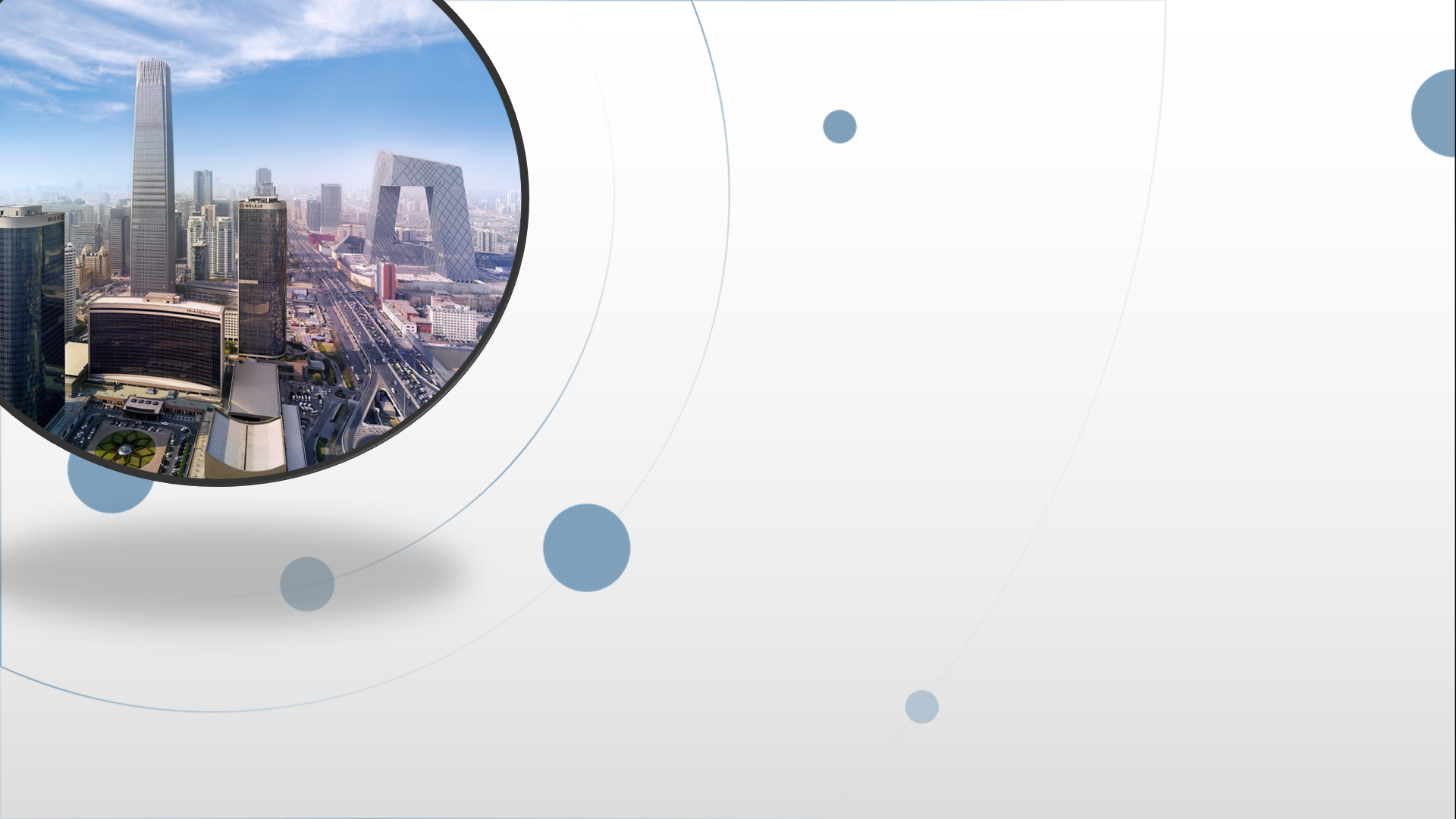 朝阳区线上课堂·高三政治
时政热点探讨“中国特色社会主义制度”
北京市和平街第一中学   杨海燕
内容纲要：
一、宏观看时政
二、微观看热点
三、热点与高考
四、策略与建议
一、宏观看时政——明确时政重要性
【典型试题】2019年北京高考政治主观试题 背景材料
38.（31分）壮丽70年，奋斗新时代。
39．（11分）我国发明专利申请量连续8年位居世界第一，已经成为国际公认的知识产权大国。
41.（3）2019年北京世界园艺博览会的主题是“绿色生活，美丽家园”。
试题坚持近年来北京高考改革方向，具有鲜明的时代特征，体现党的理论、路线和方针政策，反映国家发展的巨大成就，围绕社会生活中的重大主题，引导学生关注时代，思考现实问题，培养学生的社会责任感和使命感。试题突出探究性、开放性、实践性和综合性，强调对学科核心素养的考查。      ——北京教育考试院 石芳《2019年高考北京文综卷政治试题特点分析》
时政素材与学科内容，相互补充、相互配合，考查学科素养，承担学科任务!
二、微观看热点——把握时政重点内容
热点链接——
十九届四中全会《中共中央关于坚持和完善中国特色社会主义制度、推进国家治理体系和治理能力现代化若干重大问题的决定》
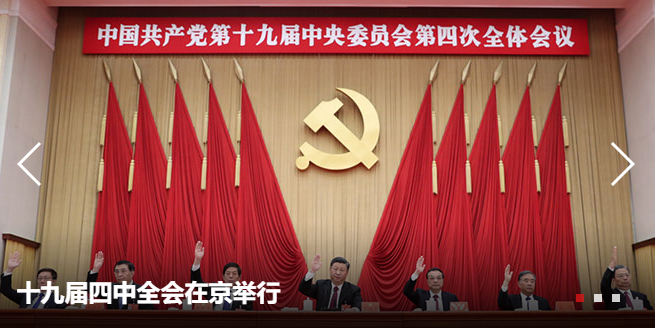 （一）关于十九届四中全会

1、召开时间：
2019年10月28日——31日
2、会议名称：
中国共产党第十九届中央委员会第四次全体会议（简称：中共十九届四中全会）。
中国共产党第十九届中央委员会闭幕之后召开的第四次全体会议。
全会由中央政治局主持。
3、会议成果：
审议通过了《中共中央关于坚持和完善中国特色社会主义制度、推进国家治理体系和治理能力现代化若干重大问题的决定》
必须完整理解和把握全面深化改革的总目标，这是两句话组成的一个整体，即完善和发展中国特色社会主义制度、推进国家治理体系和治理能力现代化。
    前一句，规定了根本方向，我们的方向就是中国特色社会主义道路，而不是其他什么道路。后一句，规定了在根本方向指引下完善和发展中国特色社会主义制度的鲜明指向。两句话都讲，才是完整的。只讲第二句，不讲第一句，那是不完整、不全面的。
    ——2014年2月17日 习近平 在省部级主要领导干部学习贯彻十八届三中全会精神全面深化改革专题研讨班上的讲话


    中国特色社会主义制度更加完善，国家治理体系和治理能力现代化水平明显提高，全社会发展活力和创新活力明显增强。
    明确全面深化改革总目标是完善和发展中国特色社会主义制度、推进国家治理体系和治理能力现代化。…
    ——2017年10月27日 习近平 在中国共产党第十九次全国代表大会上的报告《决胜全面建成小康社会 夺取新时代中国特色社会主义伟大胜利》
中国特色社会主义制度是党和人民在长期实践探索中形成的科学制度体系，
我国国家治理一切工作和活动都依照中国特色社会主义制度展开，
我国国家治理体系和治理能力是中国特色社会主义制度及其执行能力的集中体现。
    ——2019年10月31日《中共中央关于坚持和完善中国特色社会主义制度、推进国家治理体系和治理能力现代化若干重大问题的决定》
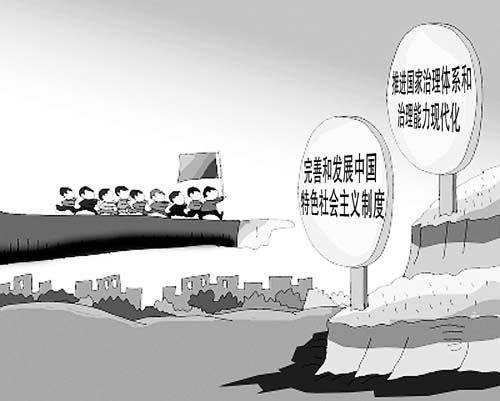 （二）关于中国特色社会主义制度
1、是什么
新教材《中国特色社会主义》（2019年8月版）P39：

中国特色社会主义制度，就是人民代表大会制度这一根本政治制度，中国共产党领导的多党合作和政治协商制度、民族区域自治制度以及基层群众自治制度等基本政治制度，中国特色社会主义法律体系，公有制为主体、多种所有制经济共同发展的基本经济制度，以及建立在这些制度基础上的经济体制、政治体制、文化体制、社会体制等各项具体制度。
旧教材《政治生活》（2018年4月版）P84：

中国特色社会主义制度，坚持把根本政治制度、基本政治制度同基本经济制度以及各方面体制机制等具体制度有机结合起来，坚持把国家层面的民主制度同基层民主制度有机结合起来，…
共性
个性
方面
层面
2、为什么
新教材《中国特色社会主义》（2019年8月版）P39：

中国特色社会主义制度是当代中国发展进步的根本制度保障，是具有明显制度优势、强大自我完善能力的先进制度。这一制度，…，坚持把党的领导、人民当家作主、依法治国有机结合起来，既坚持了社会主义的根本性质，又借鉴了古今中外制度建设的有益成果，符合我国国情，集中体现了中国特色社会主义的特点和优势。
旧教材《政治生活》（2018年4月版）P84：

中国特色社会主义制度…
坚持把党的领导、人民当家作主、依法治国有机结合起来，
符合我国国情，
集中体现了中国特色社会主义的特点和优势，
是中国发展进步的根本制度保障。
共性
个性
中国特色社会主义制度是党和人民在长期实践探索中形成的科学制度体系。
思考：中国特色社会主义政治制度、中国特色社会主义制度、中国特色社会主义伟大事业之间是什么关系？
构成
推动
中国特色社会主义政治制度
中国特色社会主义制度
中国特色社会主义伟大事业
中国特色社会主义经济制度
…
3、怎么做
（1）新旧教材结合表述：
要坚持和完善中国特色社会主义制度，
坚持把根本政治制度、基本政治制度同法律体系、基本经济制度以及各方面体制机制等具体制度有机结合起来，
坚持把国家层面的民主制度同基层民主制度有机结合起来，
坚持把党的领导、人民当家作主、依法治国有机结合起来。
（2）《中共中央关于坚持和完善中国特色社会主义制度、推进国家治理体系和治理能力现代化若干重大问题的决定》中的相关表述：
⑴坚持和完善党的领导制度体系
⑵坚持和完善人民当家作主制度体系
⑶坚持和完善中国特色社会主义法治体系
⑷坚持和完善中国特色社会主义行政体制
⑸坚持和完善社会主义基本经济制度
⑹坚持和完善繁荣发展社会主义先进文化的制度
⑺坚持和完善统筹城乡的民生保障制度
⑻坚持和完善共建共治共享的社会治理制度
⑼坚持和完善生态文明制度体系
⑽坚持和完善党对人民军队的绝对领导制度
⑾坚持和完善“一国两制”制度体系
⑿坚持和完善独立自主的和平外交政策
⒀坚持和完善党和国家监督体系
政治方面
党的领导
1、坚持和完善党的领导制度体系
中国共产党领导是中国特色社会主义最本质的特征，
是中国特色社会主义制度的最大优势，
党是最高政治领导力量。
必须坚持党政军民学、东西南北中，
党是领导一切的，
坚决维护党中央权威，
健全总揽全局、协调各方的党的领导制度体系，
把党的领导落实到国家治理各领域各方面各环节。
教材知识链接：党的地位、性质、宗旨、执政理念等
1）建立不忘初心、牢记使命的制度。
2）完善坚定维护党中央权威和集中统一领导的各项制度。
3）健全党的全面领导制度。
4）健全为人民执政、靠人民执政各项制度。
5）健全提高党的执政能力和领导水平制度。
6）完善全面从严治党制度。
人民当家作主
2、坚持和完善人民当家作主制度体系
我国是工人阶级领导的、以工农联盟为基础的人民民主专政的社会主义国家，国家的一切权力属于人民。
必须坚持人民主体地位，坚定不移走中国特色社会主义政治发展道路，
健全民主制度，丰富民主形式，拓宽民主渠道，
依法实行民主选举、民主协商、民主决策、民主管理、民主监督，
使各方面制度和国家治理更好体现人民意志、保障人民权益、激发人民创造，
确保人民依法通过各种途径和形式管理国家事务，管理经济文化事业，管理社会事务。
1）坚持和完善人民代表大会制度这一根本政治制度。
2）坚持和完善中国共产党领导的多党合作和政治协商制度。
3）巩固和发展最广泛的爱国统一战线。
4）坚持和完善民族区域自治制度。
5）健全充满活力的基层群众自治制度。
教材知识链接：我国的国家性质、公民政治参与的途径和方式、我国的政治制度等
依法治国
3、坚持和完善中国特色社会主义法治体系
建设中国特色社会主义法治体系、建设社会主义法治国家是坚持和发展中国特色社会主义的内在要求。
必须坚定不移走中国特色社会主义法治道路，
全面推进依法治国，
坚持依法治国、依法执政、依法行政共同推进，
坚持法治国家、法治政府、法治社会一体建设，
加快形成完备的法律规范体系、高效的法治实施体系、严密的法治监督体系、有力的法治保障体系，
加快形成完善的党内法规体系，
全面推进科学立法、严格执法、公正司法、全民守法，推进法治中国建设。
1）健全保证宪法全面实施的体制机制。
2）完善立法体制机制。
3）健全社会公平正义法治保障制度。
4）加强对法律实施的监督。
教材知识链接：依法治国的含义、基本要求、党的基本执政方式、政府权力行使等
4、坚持和完善中国特色社会主义行政体制
行政体制
国家行政管理承担着按照党和国家决策部署推动经济社会发展、管理社会事务、服务人民群众的重大职责。
必须坚持一切行政机关为人民服务、对人民负责、受人民监督，
创新行政方式，提高行政效能，建设人民满意的服务型政府。
1）完善国家行政体制。
2）优化政府职责体系。
3）优化政府组织结构。
4）健全充分发挥中央和地方两个积极性体制机制。
教材知识链接：政府的地位、性质、职能、宗旨、原则、权力行使环节、权威、转变政府职能、民主集中制等
坚持党的领导、人民当家作主、依法治国有机统一，
坚持解放思想、实事求是，
坚持改革创新，
突出坚持和完善支撑中国特色社会主义制度的根本制度、基本制度、重要制度，
着力固根基、扬优势、补短板、强弱项，
构建系统完备、科学规范、运行有效的制度体系，
加强系统治理、依法治理、综合治理、源头治理，
把我国制度优势更好转化为国家治理效能，
为实现“两个一百年”奋斗目标、实现中华民族伟大复兴的中国梦提供有力保证。
新教材《中国特色社会主义》（2019年8月版） 
中国特色社会主义道路，
就是在中国共产党领导下，立足基本国情，以经济建设为中心，坚持四项基本原则，坚持改革开放，解放和发展社会生产力，建设社会主义市场经济、社会主义民主政治、社会主义先进文化、社会主义和谐社会、社会主义生态文明，促进人的全面发展，逐步实现全体人民共同富裕，建设富强民主文明和谐美丽的社会主义现代化强国。
新教材《中国特色社会义》（2019年8月版）
中国特色社会主义文化，
源自于中华民族五千多年文明历史所孕育的中华优秀传统文化，熔铸于党领导人民在革命、建设、改革中创造的革命文化和社会主义先进文化，根植于中国特色社会主义伟大实践。发展中国特色社会主义文化，就是以马克思主义为指导，坚守中华文化立场，立足当代中国现实，结合当今时代条件，发展面向现代化、面向世界、面向未来的，民族的科学的大众的社会主义文化，推动社会主义精神文明和物质文明协调发展。
新教材《中国特色社会主义》（2019年8月版） 
中国特色社会主义理论体系，
就是包括邓小平理论、“三个代表”重要思想、科学发展观、习近平新时代中国特色社会主义思想在内的科学理论体系。
新教材《中国特色社会主义》（2019年8月版）
中国特色社会主义制度，
就是人民代表大会制度这一根本政治制度，中国共产党领导的多党合作和政治协商制度、民族区域自治制度以及基层群众自治制度等基本政治制度，中国特色社会主义法律体系，公有制为主体、多种所有制经济共同发展的基本经济制度，以及建立在这些制度基础上的经济体制、政治体制、文化体制、社会体制等各项具体制度。
相互联系、相互作用、
统一于中国特色社会主义伟大实践
中国特色社会主义
中国特色社会主义道路
道路自信
理论自信
中国特色社会主义理论体系
坚定四个自信
推进伟大事业
中国特色社会主义制度
制度自信
中国特色社会主义文化
文化自信
三、热点与高考——明确时政试题考法
【典型例题1】2019北京高考38（1）
      壮丽70年，奋斗新时代。
      材料一  
      制定规划，谋定而动。70年来，中国共产党团结带领全国人民，将民主和集中相结合，合理规划，统筹安排，从建国初期的“一五计划”到正在贯彻实施的“十三五规划”，从“三步走”战略到“两个一百年”奋斗目标，分阶段、有步骤地推进社会主义现代化建设事业。
    商以求同，协以成事。“有事好商量，众人的事情由众人商量”，70年来，我国不断推进政党协商、人大协商、政府协商、政协协商、人民团体协商、基层协商以及社会组织协商，“民主恳谈会”“参与式预算”等形式不断涌现，常态化、多层次、各方面有序参与的格局正进一步形成。
    集中力量，办成大事。70年来，我们党带领人民办成了一系列关系国计民生的大事。从“两弹一星”、神舟飞船等重大项目，到三峡工程、青藏铁路、港珠澳大桥等重大基础设施工程；从成功举办北京奥运会、上海世博会等重大国际活动，到打好脱贫攻坚战、推进供给侧结构性改革、着力建设现代化经济体系……
     （1）结合材料一，运用《政治生活》相关知识，说明我国是如何发挥政治优势凝聚中国力量的。（12分）
【典型例题2】202003北京适应性测试21（1）（3）
21．（15 分）读懂我国的制度优势。
    居委会主任因为工作在街头巷尾，负责的事务包罗万象，被亲切地称为“小巷总理”。
    1949年10月，杭州上城区上羊市街，250多位居民代表接到通知去附近的小学礼堂开会，代表辖区2250户选出老百姓自己管理自己的组织——居民委员会。24 岁的人力车夫小陈当选居委会主任，250多位居民代表也成了中国基层民主的最初实践者。
    “小巷总理”面对的工作又多又杂。兴建卫生设施，慰问军烈属，协助户口清查…这是建国初期的居委会；“楼下应该有个煎饼摊”“双职工想回家就能喝上热水”“咱大院能不能有个食堂”…这是改革开放初期的居委会；民生议事会定期召开，议题提前公布，让居民出点子、拿主意，一起研究讨论社区问题，社区有了微信群，网格化服务管理全覆盖… 这是现在的居委会。
    从最初的群众大会到后来的民生议事会、网络社区、居民微信群，这些做法在不同时期最大限度地凝聚着群众的智慧和力量。在“小巷总理”的组织下，民主切实体现在居民生活里。
  （1）为了解基层群众自治制度，你所在的班级准备开展“走进居民委员会（村民委员会）”的调研，请为这次活动设计一个调研问题并说明意图。（3分）
基层群众自治制度是我国的一项基本政治制度。小智治事，大智治制。中国共产党自成立之日起就致力于建设人民当家作主的新社会，并在新中国成立后，创造性地运用马克思主义国家学说，为建设社会主义国家制度进行了不懈努力，逐步确立并巩固了我们国家的国体、根本政治制度、基本政治制度、基本经济制度和各方面的重要制度。当前，推进国家治理体系和治理能力现代化，尤其需要激发制度优势、释放制度活力。
   （3）运用唯物史观知识，说明如何更好地发挥我国的制度优势。（6分）
四、策略与建议——掌握时政复习方法
1、整合热点专题
建议：一热点搭建一热图，大概了解热点全貌
目的：心中有数不慌。
2、对接教材知识
建议：建好知识框架，兼顾新旧教材；
      精选典型试题，以题带点，加深对时事的理解；
      变换模块，变换角度（综合、全方位、多角度）；
      变式训练，一材多用。
目的：实现材料与知识的有效对接，理论与实际的有效结合；
      用热点巩固知识，用知识理解热点；
      提高理例结合能力、分析问题和解决问题的能力。
附：热点简图
是什么（按方面、按层面）
中国特色社会主义制度
为什么（特点、优势）
怎么做（13条）
政治方面(4条）
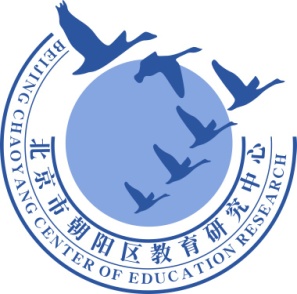 谢谢您的观看
北京市朝阳区教育研究中心  制作